Imaging nearby AGN at ultra high resolution with RadioAstron
Tuomas Savolainen
Aalto University Metsähovi Radio Observatory
Max-Planck-Institut für Radioastronomie

On behalf of the RadioAstron Nearby AGN Key Science Program team:
J.Anderson, U.Bach, B.Boccardi, C.Casadio, G.Bruni, P.Edwards, J.Eilek, C.Fromm, G.Giovannini, M.Giroletti, K.Hada, P.Hardee, Y.Hagiwara, J.Hodgson, M.Honma, M.Kino, Y.Y.Kovalev, T.Krichbaum, A.Lobanov, S.S.Lee, D.Meier, M.Orienti,  H.Nagai, S.O’Sullivan, C.Reynolds, B.W.Sohn, K.V.Sokolovsky, S.Tingay, J.A.Zensus
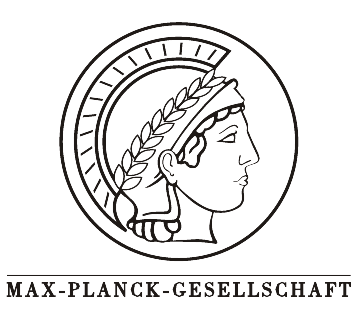 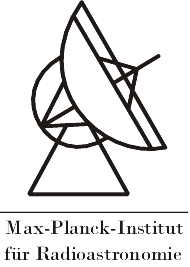 RadioAstron Nearby AGN KSP - Aims
Near-perigee imaging observations of well-studied, nearby radio galaxies at 1.6, 5 and 22 GHz
Target sources at distances of 4-75 Mpc  ultra-high spatial resolution (down to a few RS)
Study the structure and extent of the acceleration and collimation zone
Study the onset of instabilities
Search for compact substructure
Multi-frequency observations for spectral and core-shift studies
Free-free absorption mapping at high resolution
Measuring magnetic fields from synchrotron self-absorption
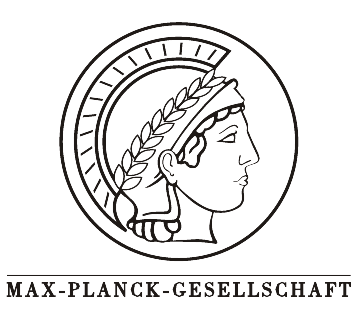 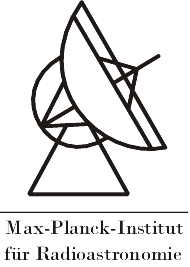 Nearby AGN KSP Targets
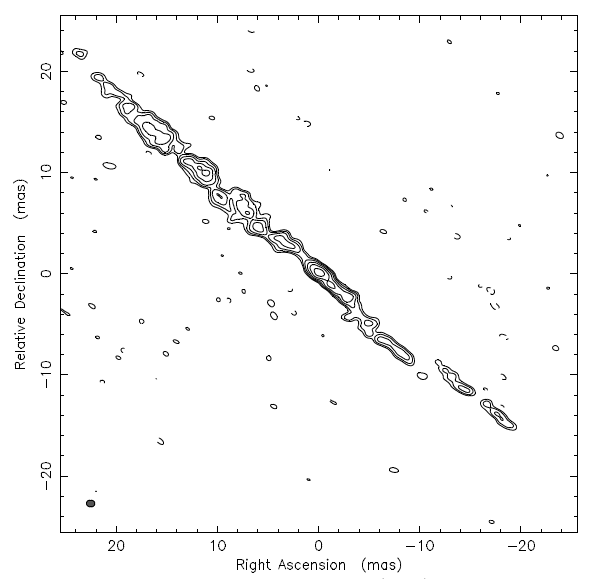 Cen A (5 GHz VSOP)
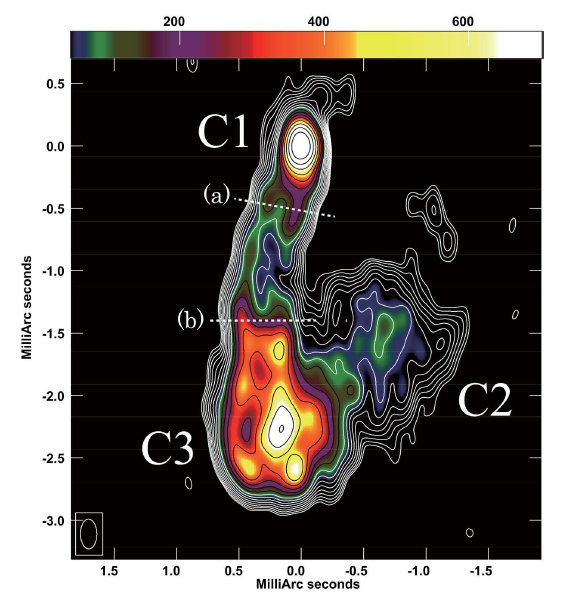 3C84 (43 GHz VLBA)
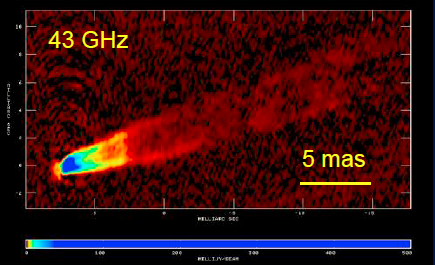 M87 (VLBA)
0.83 x 0.68 mas
Walker et al. 2008
Horiuchi et al. (2006)
(Nagai et al. 2014)
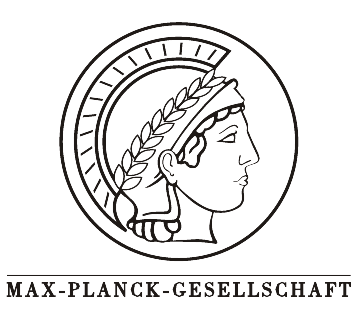 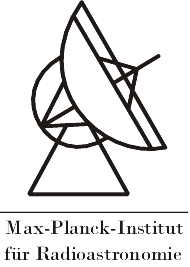 Nearby AGN KSP observations in AO-1
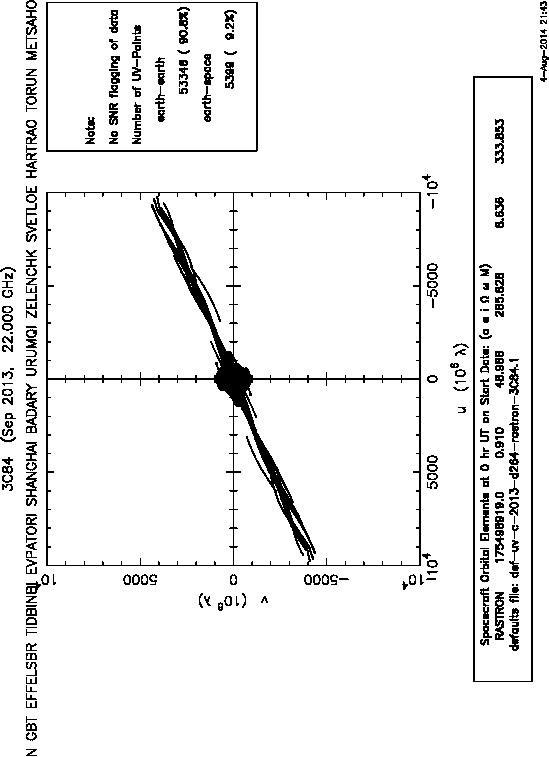 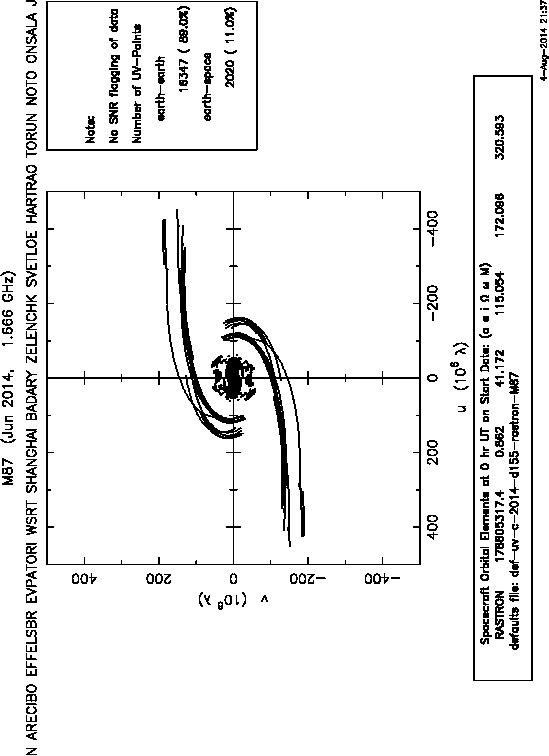 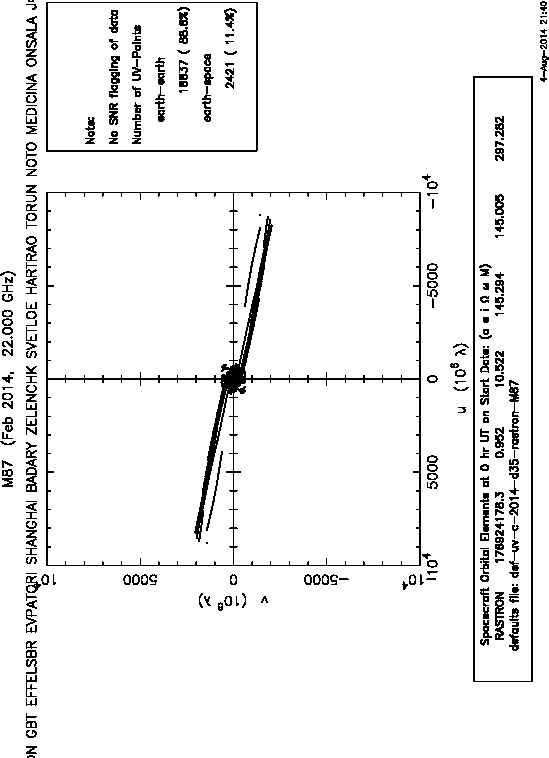 ~11 DEarth
3C 84
5/22 GHz
Sep 21 ’13
~10 DEarth
M87
1.6 GHz
Jun 4 ’14
M87
5/22 GHz
Feb 4 ’14
~6 DEarth
30 ground stations 
5 GHz correlated (Bonn)
33 ground stations 
correlation ongoing (Bonn)
30 ground stations 
not yet correlated (Bonn)
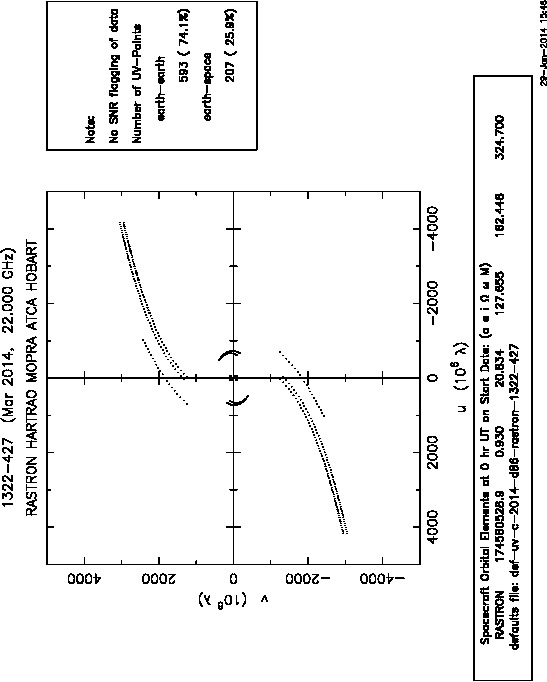 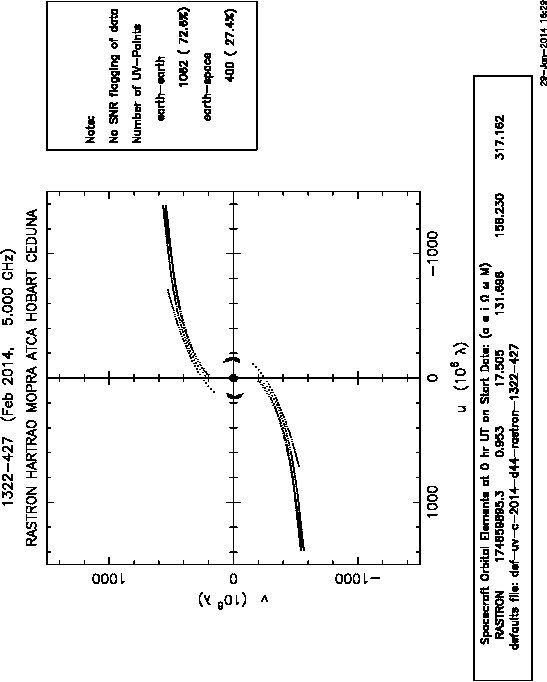 ~4 DEarth
~6 DEarth
Special thanks to the EVN and telescope schedulers (especially to Richard Porcas!), and to the JIVE support personel.
Cen A
5/22 GHz
Feb 13 ’14
Cen A
22 GHz
Mar 27 ’14
EVN out-of-session
observations
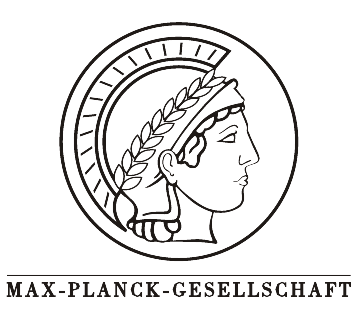 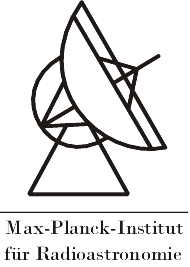 5 ground stations 
correlation ongoing (Curtin)
6 ground stations 
correlation ongoing (Curtin)
First PRELIMINARY results:  Space-vlbi image of 3C84
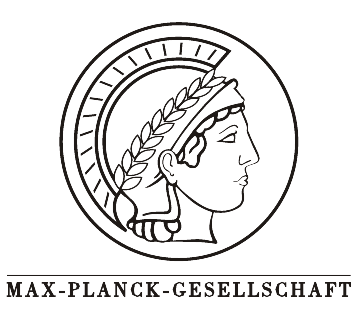 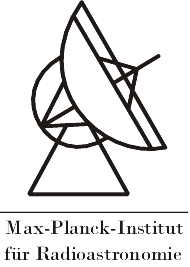 5 GHz     22 GHz     5/22 GHz
3C84 at 5/22 GHz
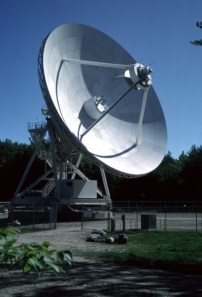 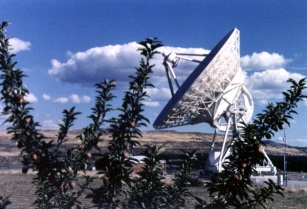 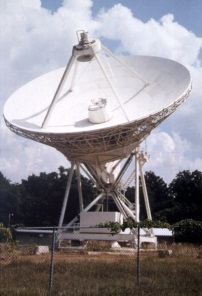 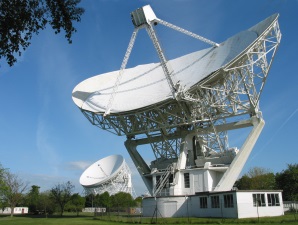 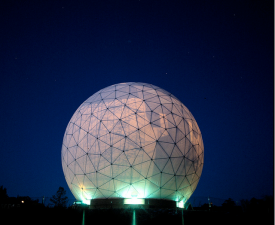 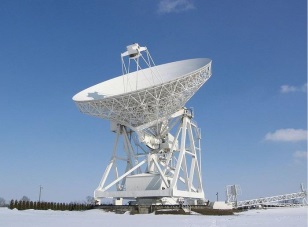 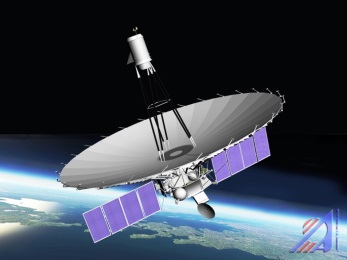 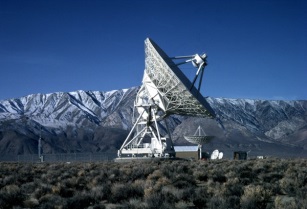 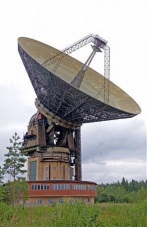 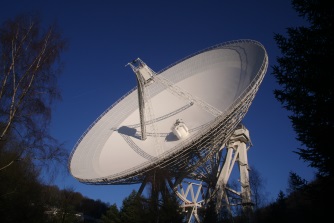 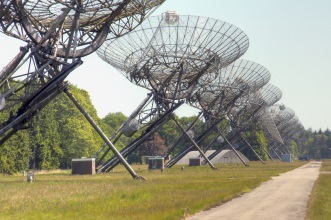 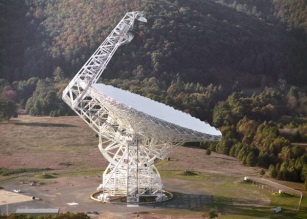 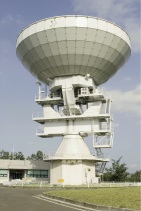 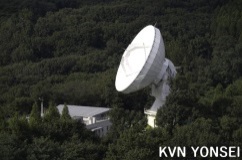 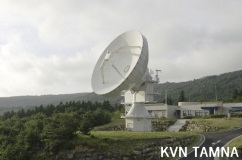 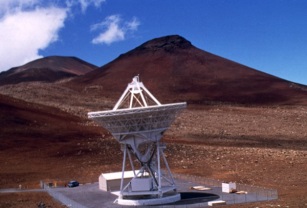 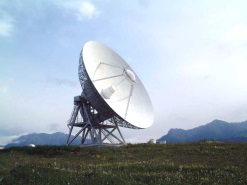 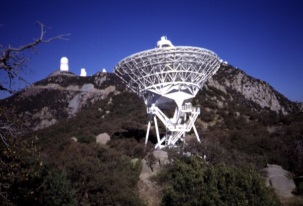 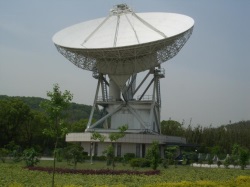 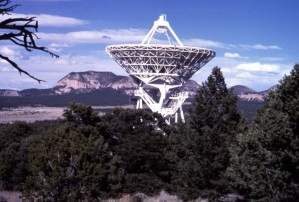 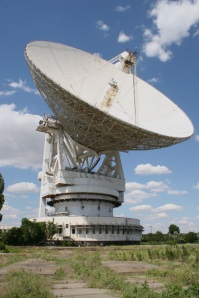 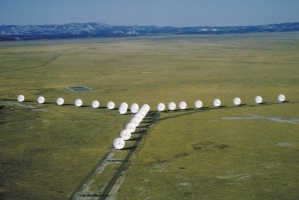 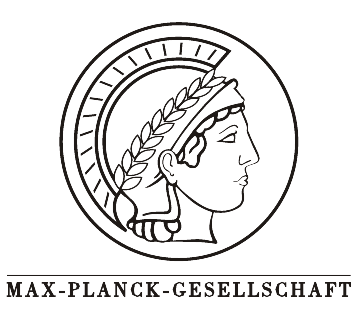 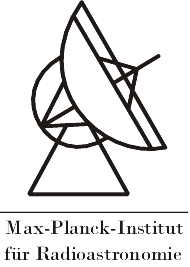 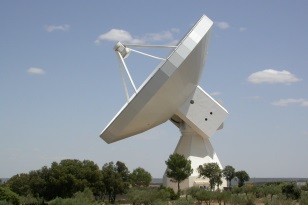 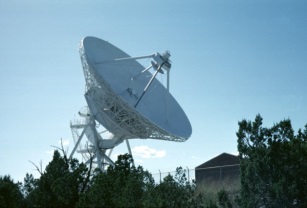 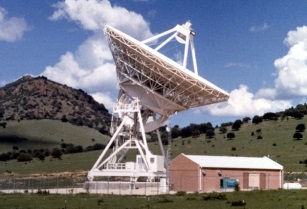 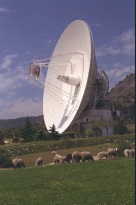 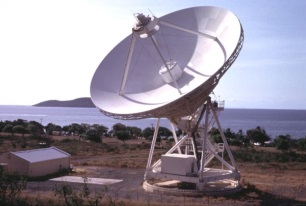 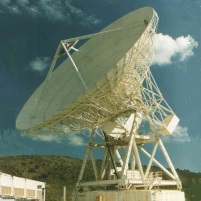 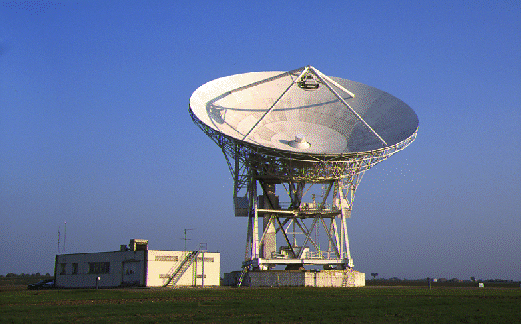 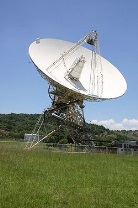 3C84 at 5GHz
Correlation with a modified DiFX at the MPIfR
RadioAstron fringes were clearly detected (both in PIMA and AIPS):
Min. baseline length: 0.2ED (RA-KL, SNR 400)
Max. baseline length with a clear detection: 6.9ED (RA-EF, SNR 8.6)
Clear space-to-ground fringe detections in 24/47 scans
RA-EF baseline of 6.9ED (1.4Gλ)
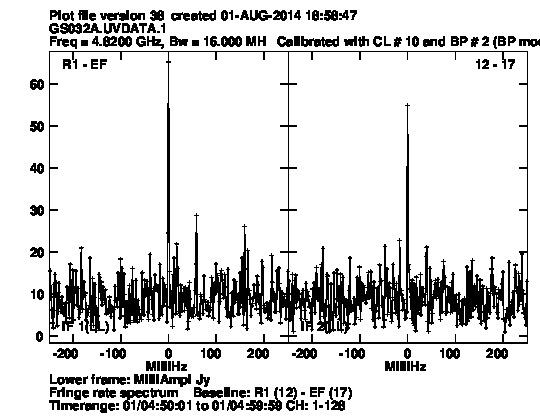 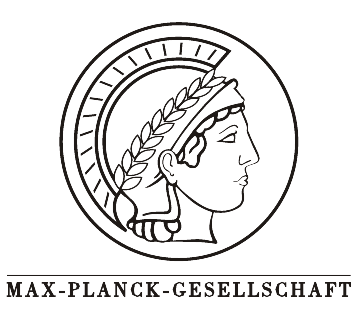 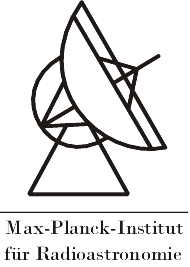 3C84 at 5GHz ground-only image
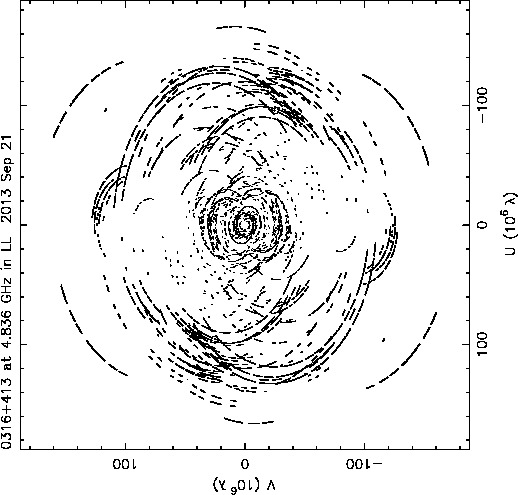 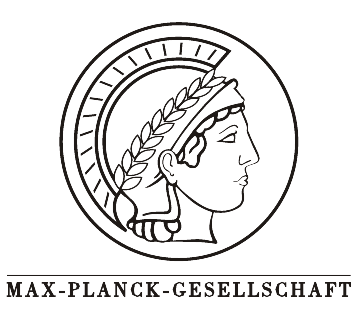 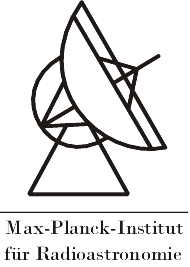 3C84 at 5GHz RadioAstron visibilities
Green: Ground-ground baselines
Black: Baselines to RadioAstron
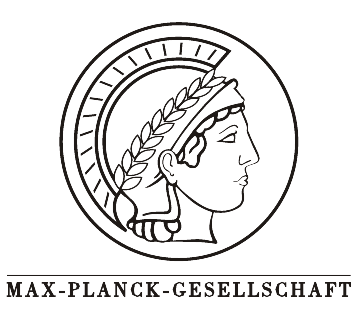 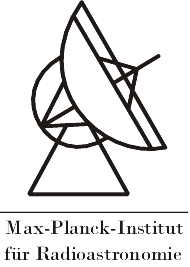 [Speaker Notes: Describe here self-calibration of RadioAstron data]
3C84 at 5GHz with space baselines
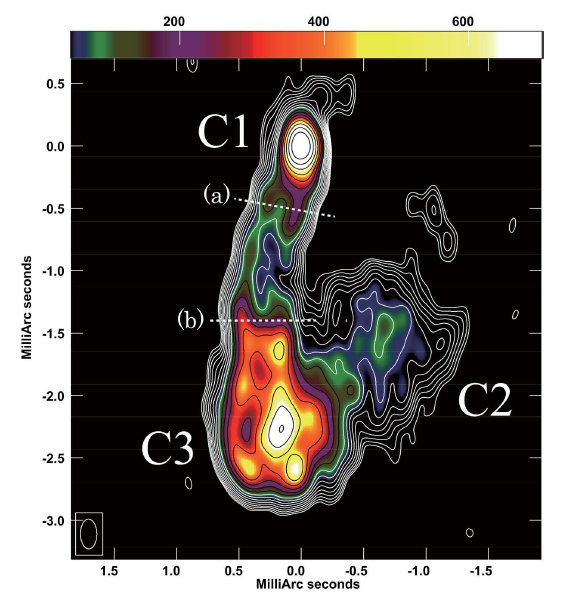 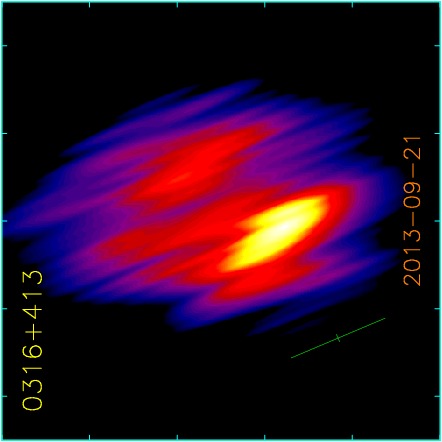 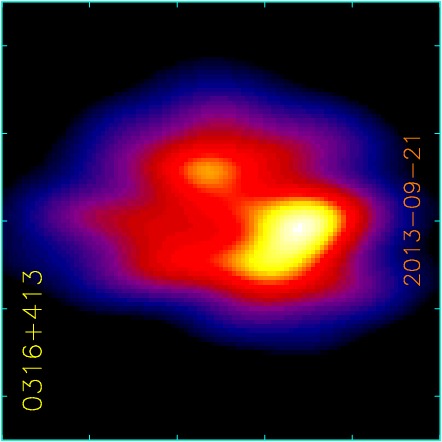 3C84 (43 GHz VLBA)
“jet”
1 mas
C2
Tb > 2x1011 K
C3
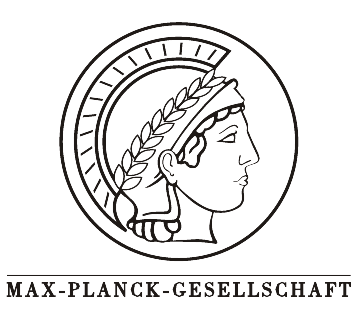 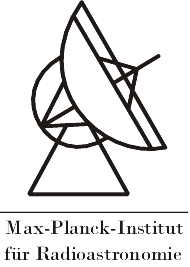 (Nagai et al. 2014)
uvw 5,0; beam 1.18x0.10mas
(VSOP@5GHz: 0.8x0.4mas; 
Asada et al. 2006)
Uvrange 0-700Mλ
beam 0.9x0.5mas
[Speaker Notes: Describe here weighting]
3C84 at 5GHz with space baselines
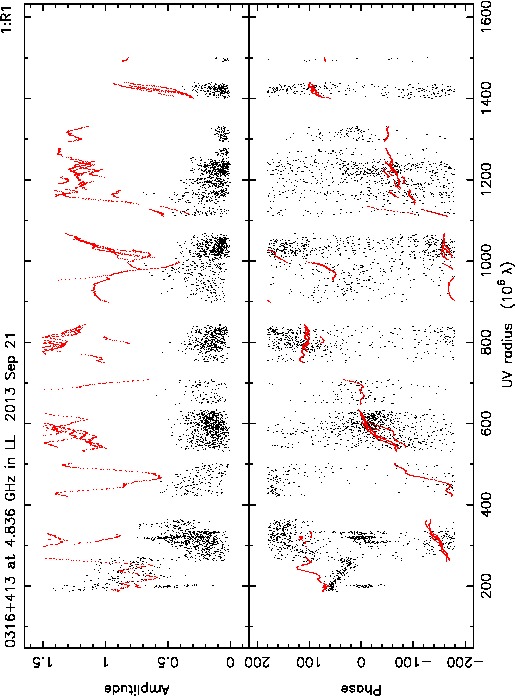 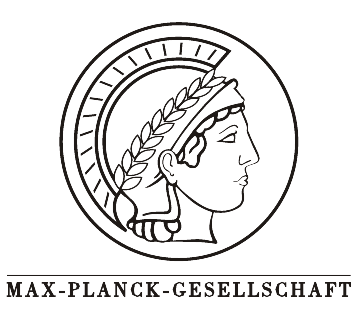 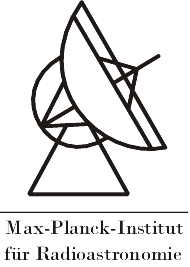 RA data and ground-only model
RA data and ground+space model
3C84 - Other frequencies
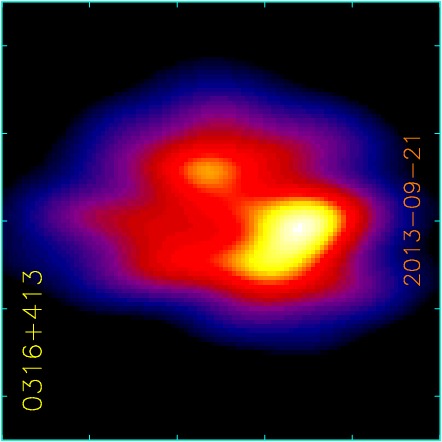 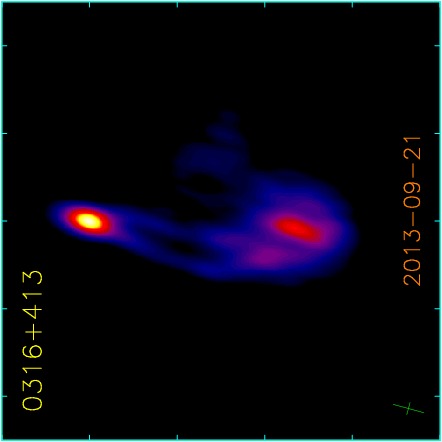 5 GHz
43 GHz
15 GHz
5 GHz
Core
1 mas
Peak: 2.5 Jy/beam
beam 0.4x0.15mas
Peak: 1.5 Jy/beam
beam 0.9x0.5mas
Peak: 5.3 Jy/beam
beam 0.8x0.3mas
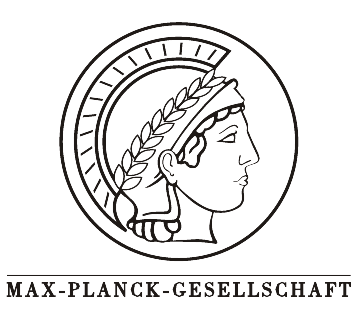 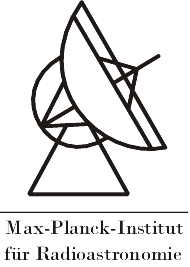 3C84 - Spectra
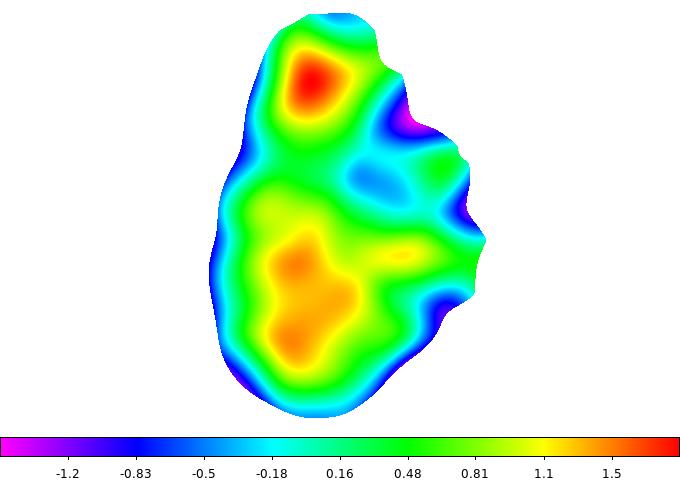 C1
+1.8
C1, C2 and C3 ALL have inverted spectrum at 5GHz
C2
+1.1
+1.3
C3
+1.1
-1.0
5-15 GHz spectral index
-0.5
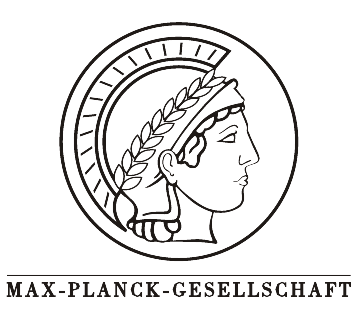 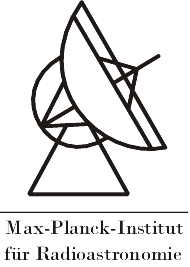 15-43 GHz spectral index
Summary
3C84, M87 and Cen A were observed within the RadioAstron Nearby AGN KSP at 1.6 (M87), 5 and 22GHz 
Correlation and data analysis are ongoing – the first fully correlated experiment (3C84 @5 GHz) resulted in fringe detections on space baselines up to 6.9 DEarth
RadioAstron baselines contain significant structural information, but due to a pathological (u,v) coverage, imaging is challenging – direct modelling of the visibilities also needed
Component C3 is the brightest one at 5 GHz (>2x1011 K)
All core region features have inverted spectra at 5 GHz  accurate Tb measurement will give the magnetic flux density
High expectations for the 22 GHz RadioAstron data
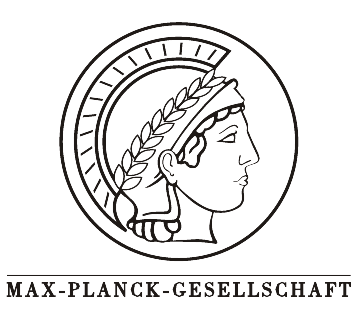 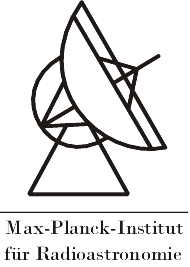 Backup slides
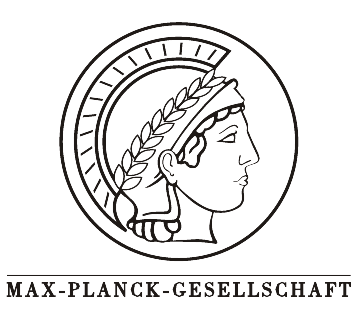 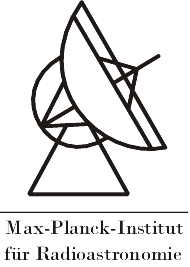 3C84 at 5GHz- calibration accuracy of the SRT
Green: Ground-ground baselines
Black: RadioAstron-Kalyazin baseline (<1ED)
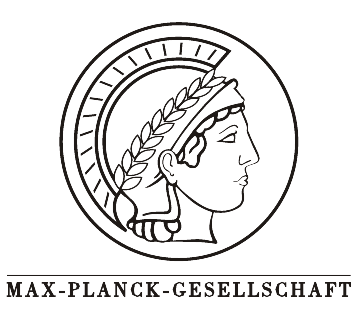 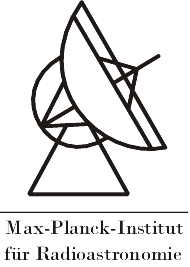 Nearby AGN KSP observations in AO-1
Sep 21 2013: 3C84 
Baselines up to ~10 DEarth
5/22GHz w/ SRT + 15/43GHz w/ VLBA+VLA; 5 GHz correlated (Bonn)
26/30 scheduled ground stations produced data 
Feb 4/5 2014: M87
Baselines up to ~11 DEarth 
5/22GHz w/ SRT + 15/43GHz w/ VLBA; correlation in progress (Bonn)
28/33 scheduled ground stations produced data   
Feb 13 2014: Cen A
Baselines up to ~6 Dearth
5 and 22 GHz w/ SRT; correlation in progress (Curtin)
5 scheduled ground stations
Mar 27 2014: Cen A
Baselines up to ~4 Dearth
22 GHz w/ SRT; correlation in progress (Curtin)
6 scheduled ground stations
Jun 4/5 2014: M87
Baselines up to ~6 Dearth
1.6 GHz w/SRT; not yet correlated (Bonn)
30 scheduled ground stations incl. Sardinia
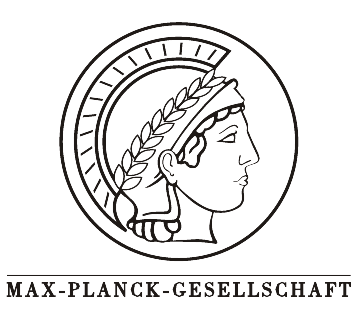 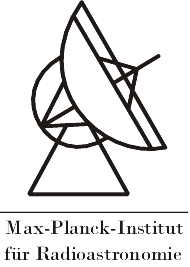 3C84 in the VSOP era
VSOP observations by Asada et al. (2006): 
Resolution of 0.78x0.39mas at 5GHz
Expansion and inner proper motions of southern radio lobe
Lobe age matches to 1959 outburst
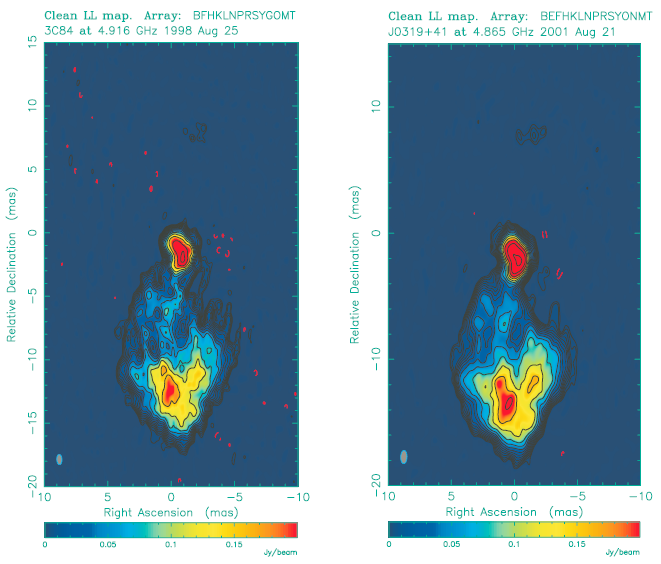 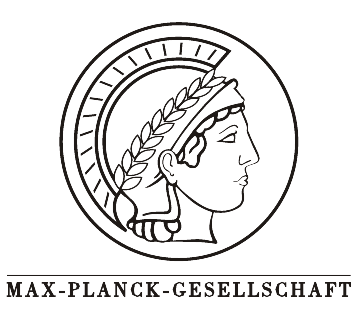 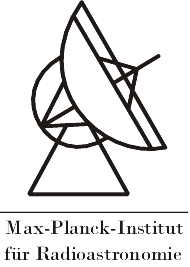 Asada et al. (2006)
3C84 at 5GHz- acceleration residuals
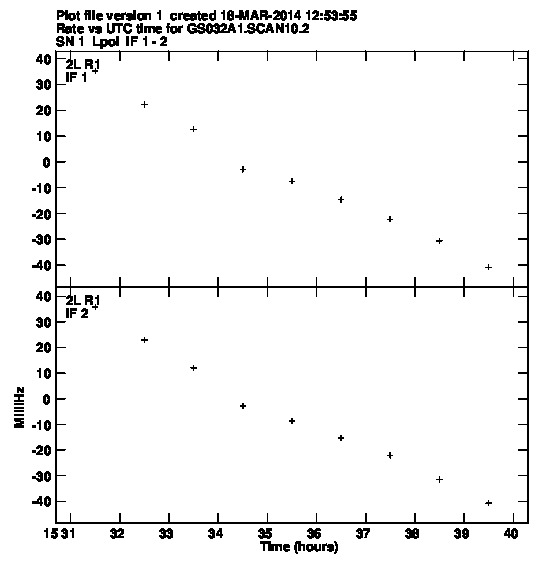 0.5 mHz/s !
-0.15 mHz/s
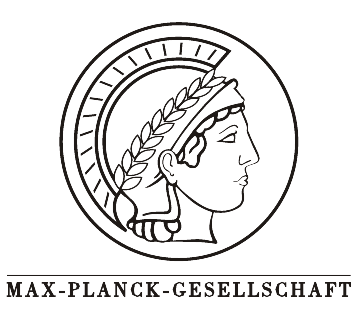 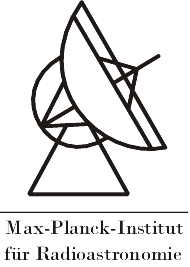 A new reconstruction of the orbit
using back-extrapolation
Original orbit reconstruction
3C84 at 5GHzSelf-calibration and imaging
First an image was made with ground telescopes only and this was used to self-calibrate GRT phase (10s) and amplitude (30s)
Obtained GRT gain corrections applied to the full data set
Multiple rounds of SRT phase self-cal with 60s solution interval
Amplitude self-cal of the SRT (one solution for the whole observation) gave corrections <20%, not applied in the end
Weighting is important: (super-)uniform with little or no weight based on vis. errors
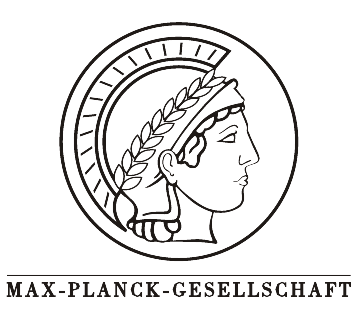 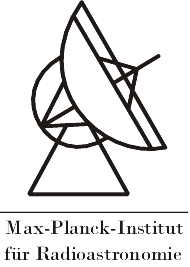 Phase-cal solutions for RA (calib)
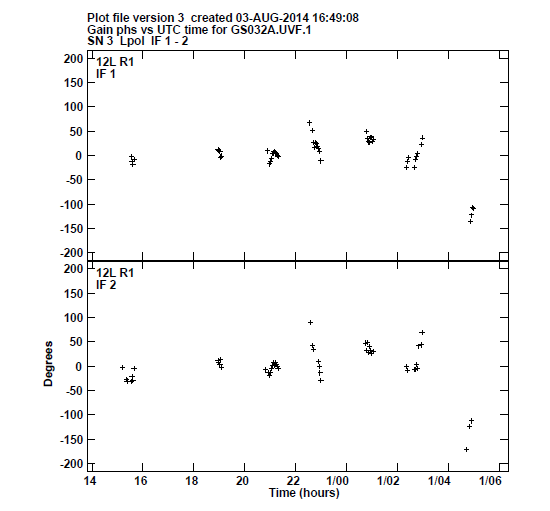 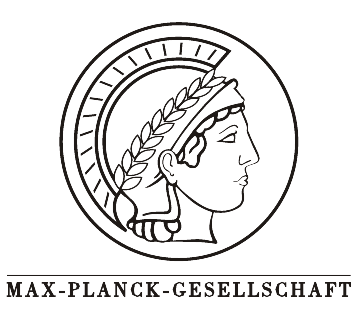 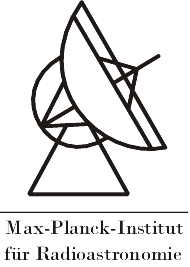 SNR > 3
No SNR cut-off
3C84 at 5GHz Amp. vs. (u,v) radius for ground data
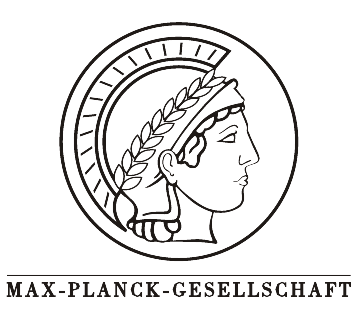 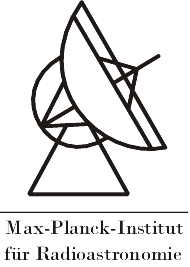 Other restoring beam sizes
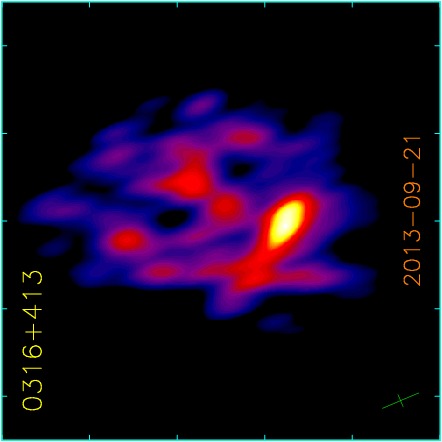 0.60x0.20mas
0.45x0.15mas
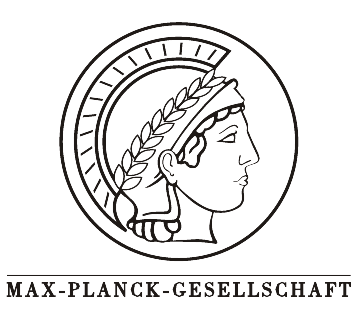 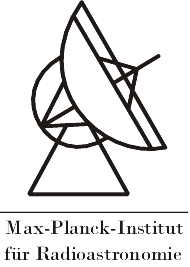 Other restoring beam sizes
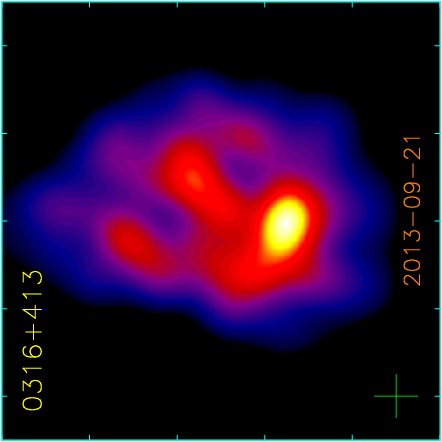 0.30x0.10mas
0.50x0.50mas
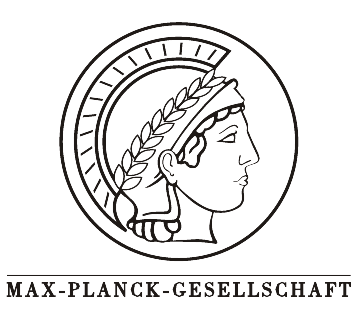 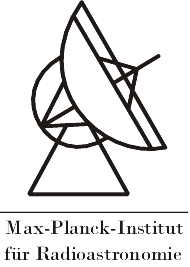 Other restoring beam sizes
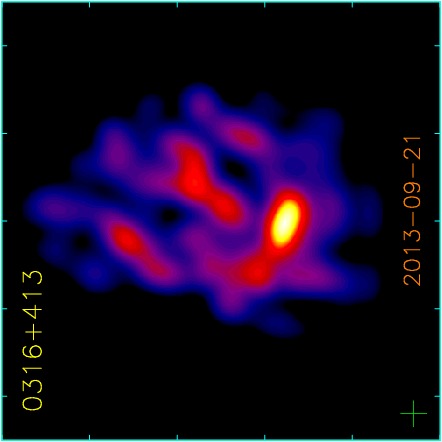 0.40x0.40mas
0.30x0.30mas
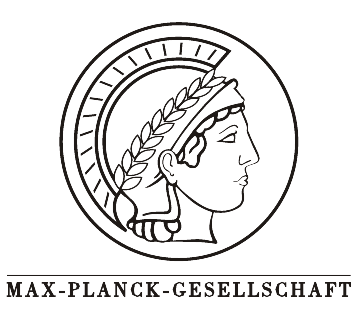 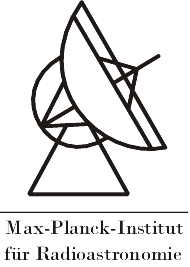 Effect of (u,v) weights
uvw 2,0
uvw 2,-0.5
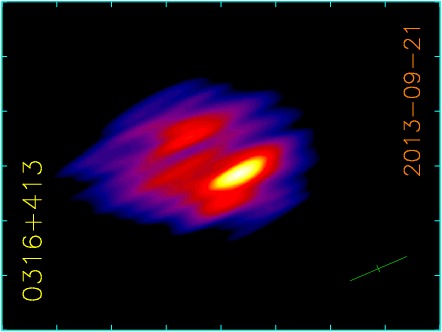 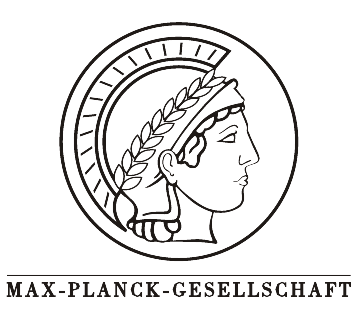 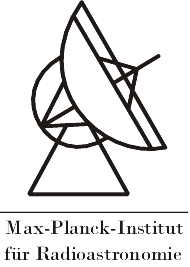 Effect of (u,v) weights
uvw 5,0
uvw 10,0
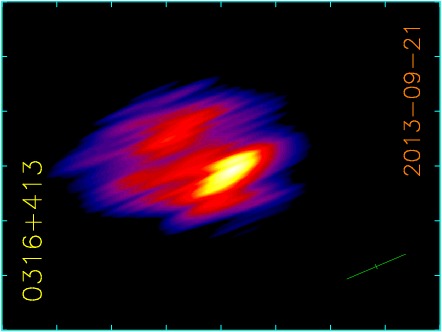 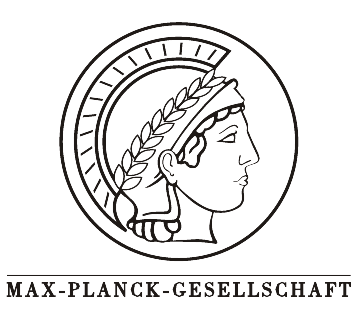 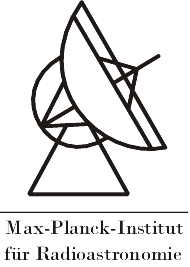 JVLA fluxes
WIDAR data as a by-product of phasing 
Unresolved core structure
5GHz		17.5 Jy
15 GHz		35.9 Jy
22 GHz		42.3 Jy
43 GHz		29.3 Jy
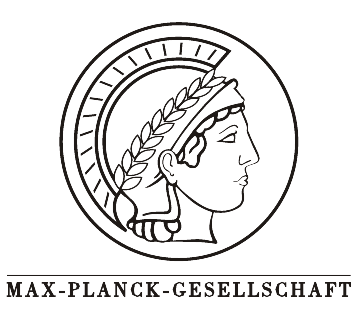 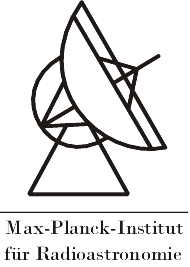